UNSW Art & Design
Designing a Simulation Training Ecosystem for
Cultural Shift and Transformational Change
Associate Professor Simon McIntyre
Navy, Industry and Academia Training Conference | 29-30 May 2019
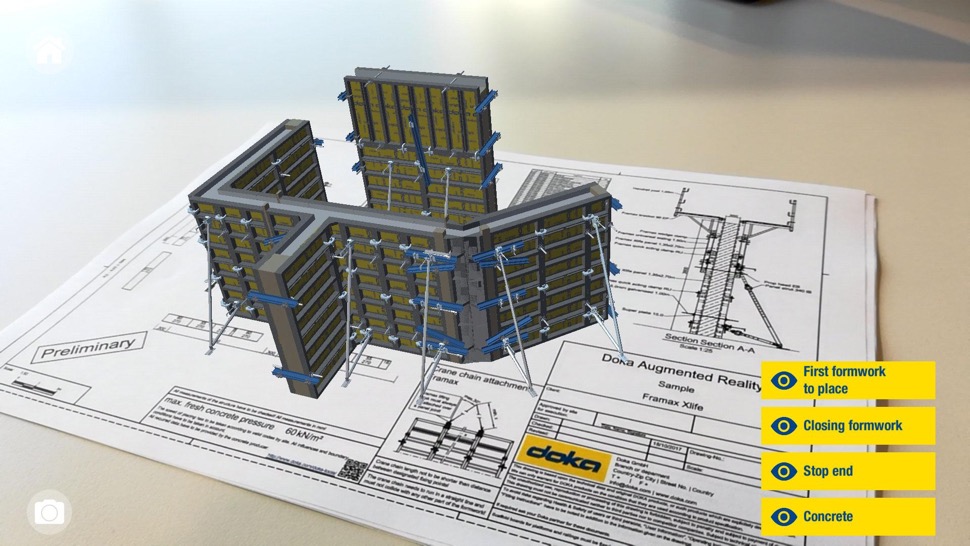 1
Doka.com. (2019). Doka Augmented and Virtual Reality App - Doka. [online] Available at: https://www.doka.com/me/home/apps/augmented-and-virtual-reality-app
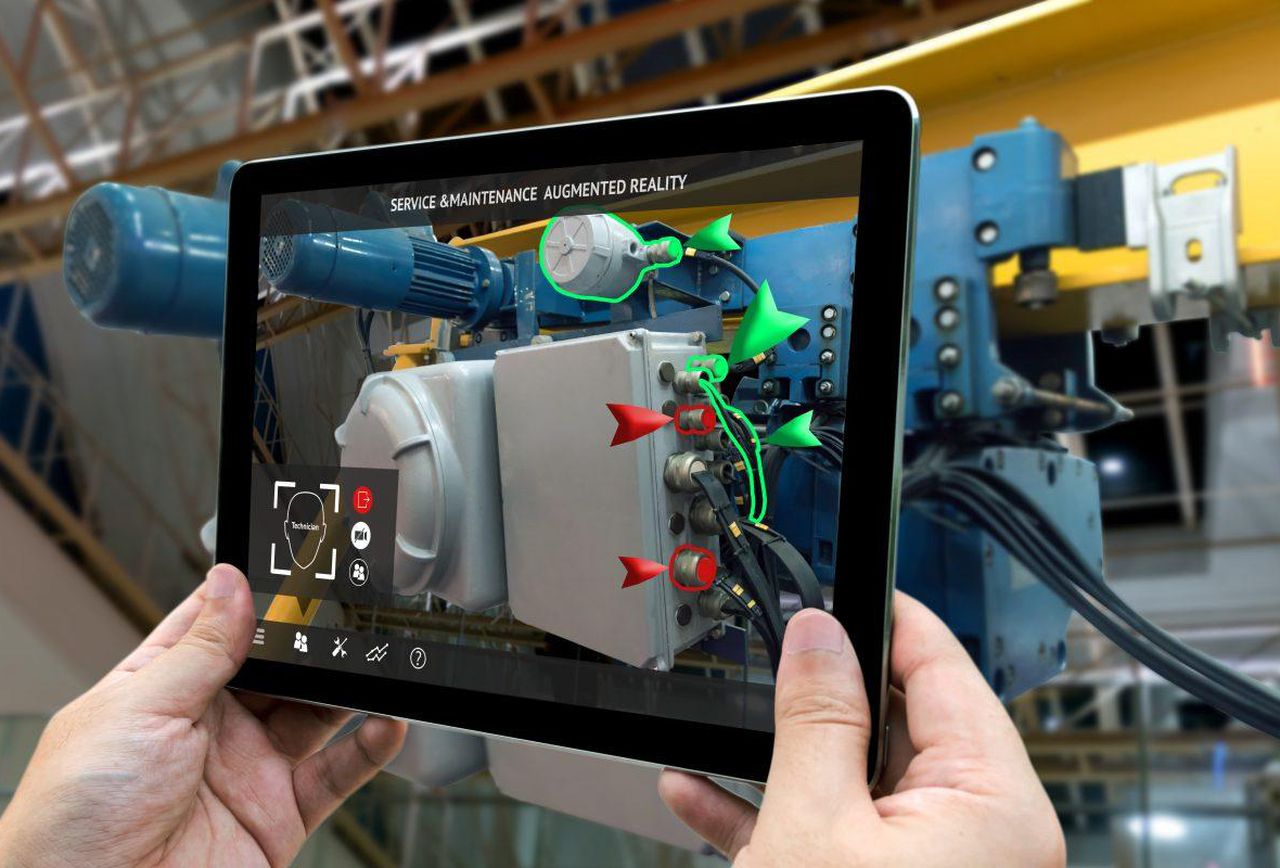 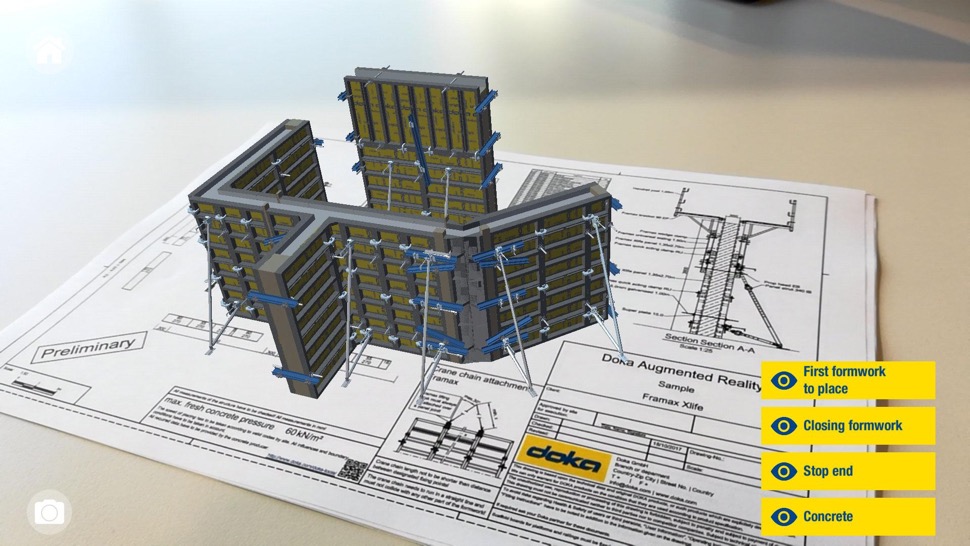 2
Doka.com. (2019). Doka Augmented and Virtual Reality App - Doka. [online] Available at: https://www.doka.com/me/home/apps/augmented-and-virtual-reality-app [Accessed 24 May 2019].
Forbes.com. (2019). 9 Powerful Real-World Applications Of Augmented Reality (AR) Today. [online] Available at: https://tinyurl.com/yxtbje6q
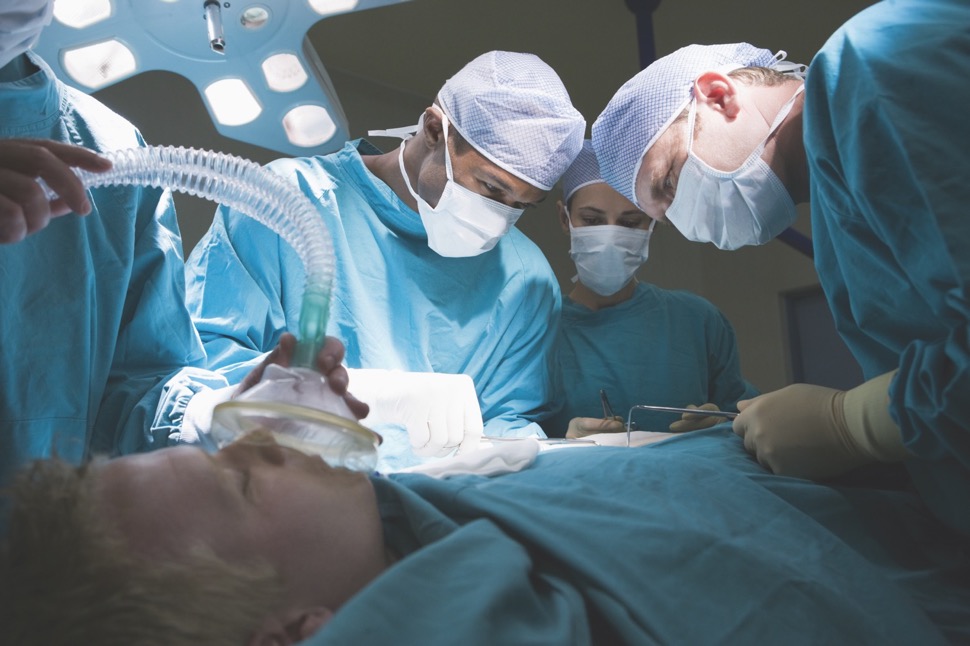 3
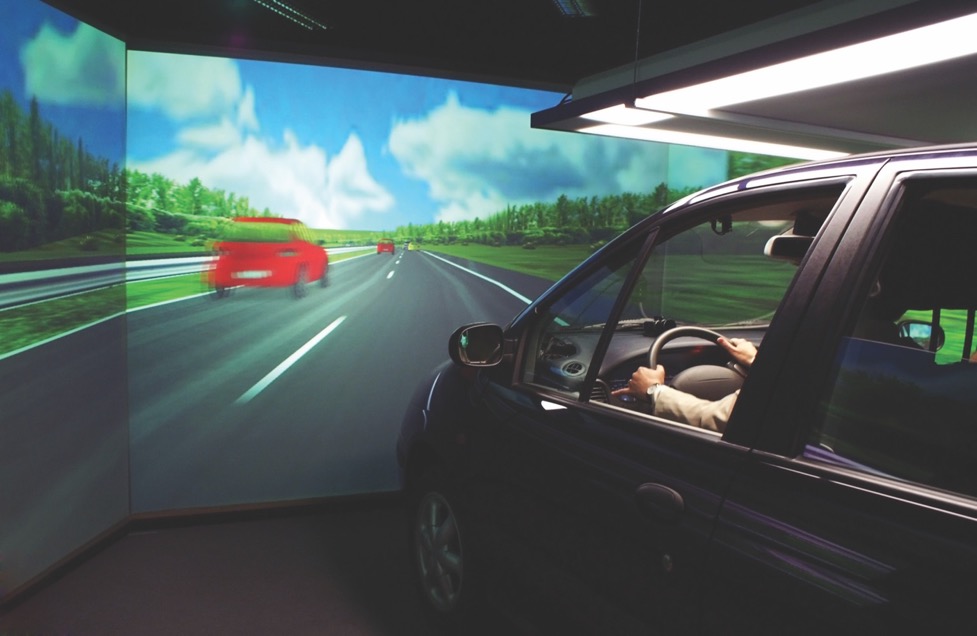 4
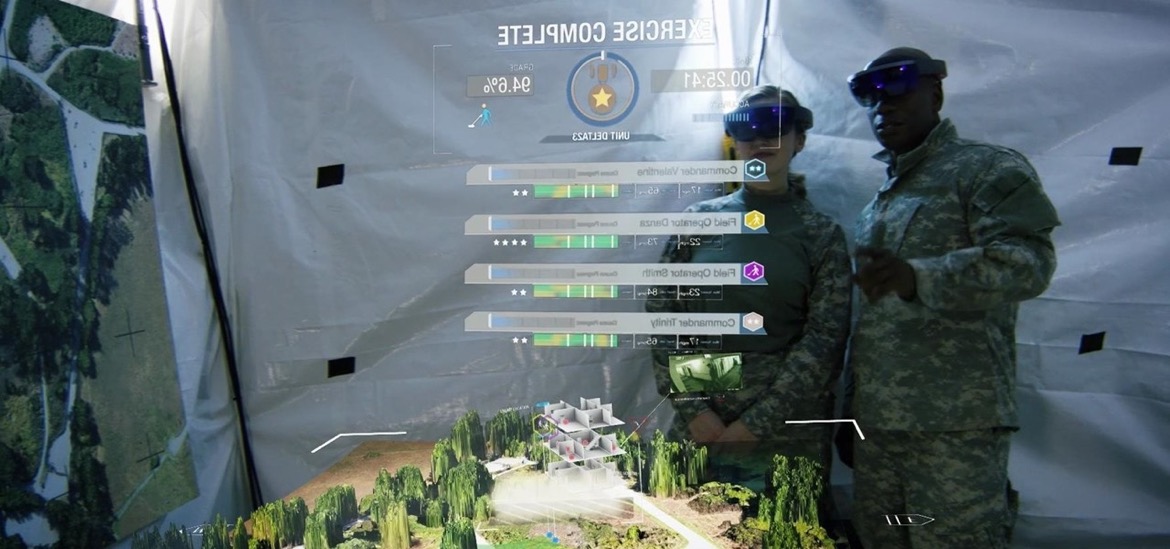 5
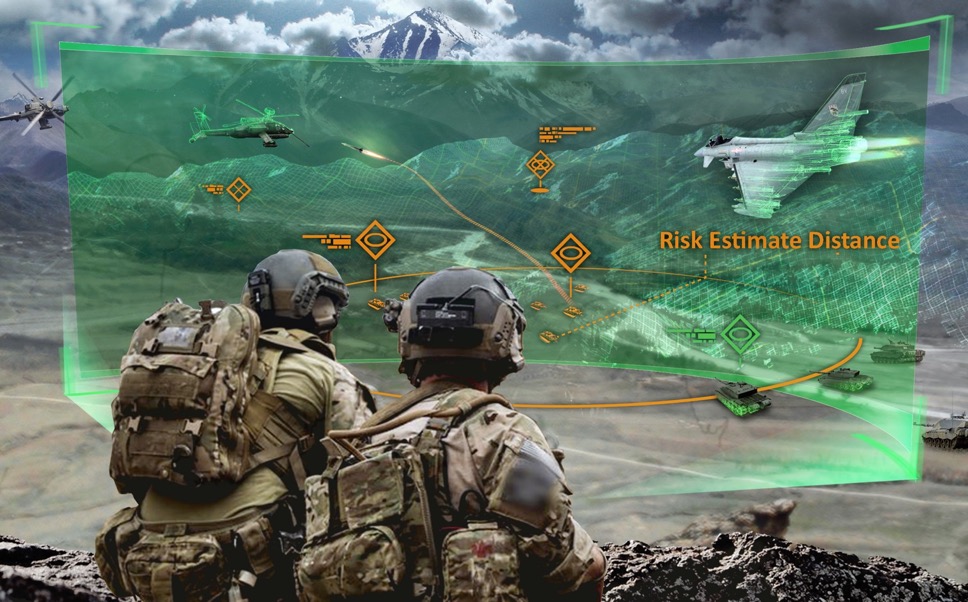 6
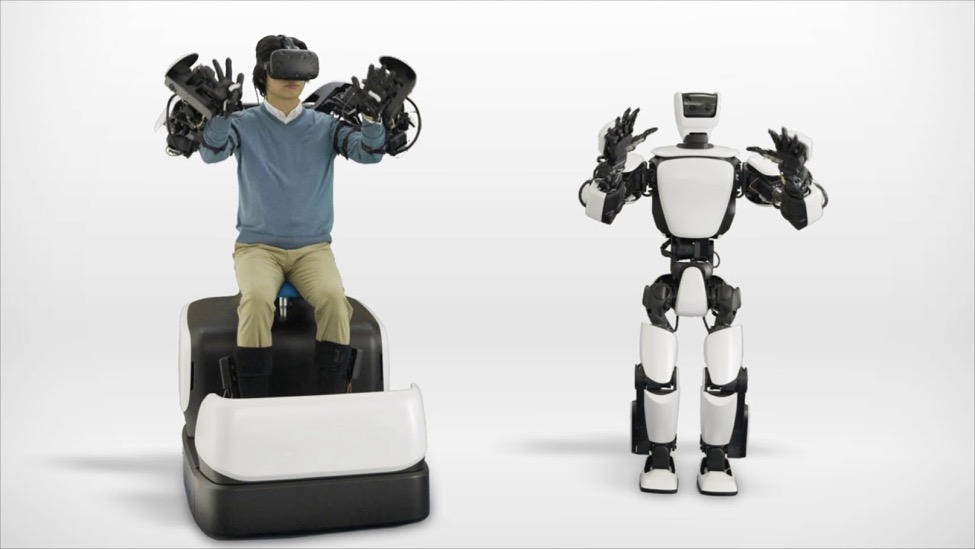 7
YouTube. (2019). Control The Humanoid Robot Using VR And Haptics. [online] Available at: https://www.youtube.com/watch?v=Eg2FUohljJY
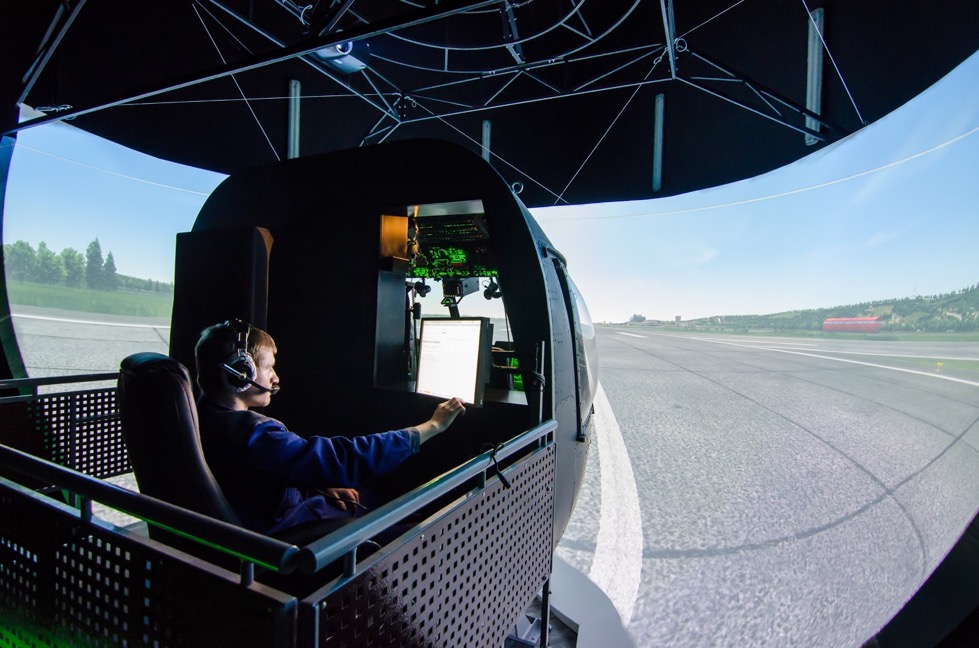 8
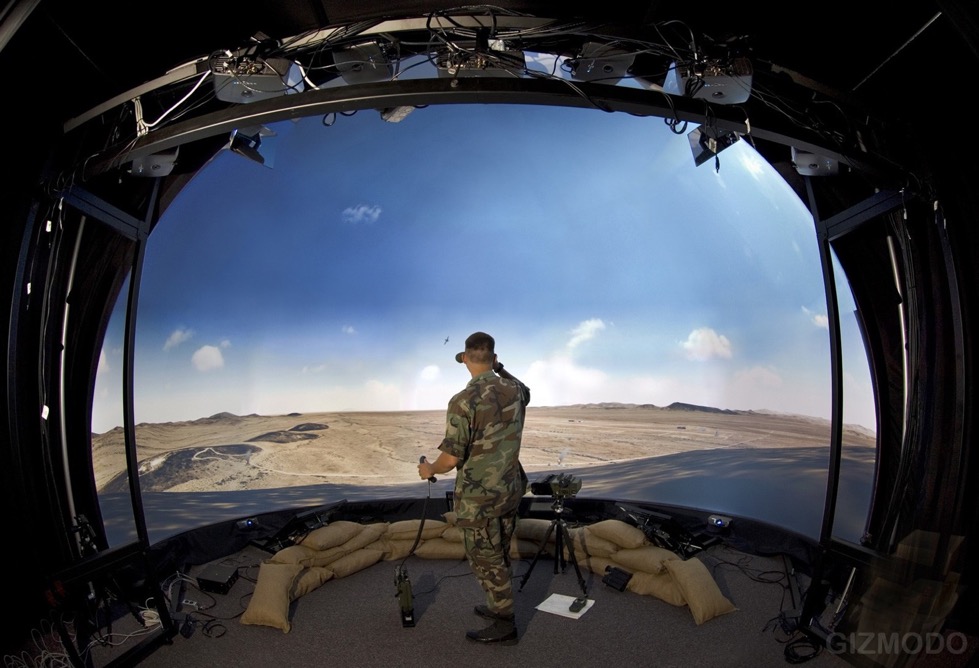 9
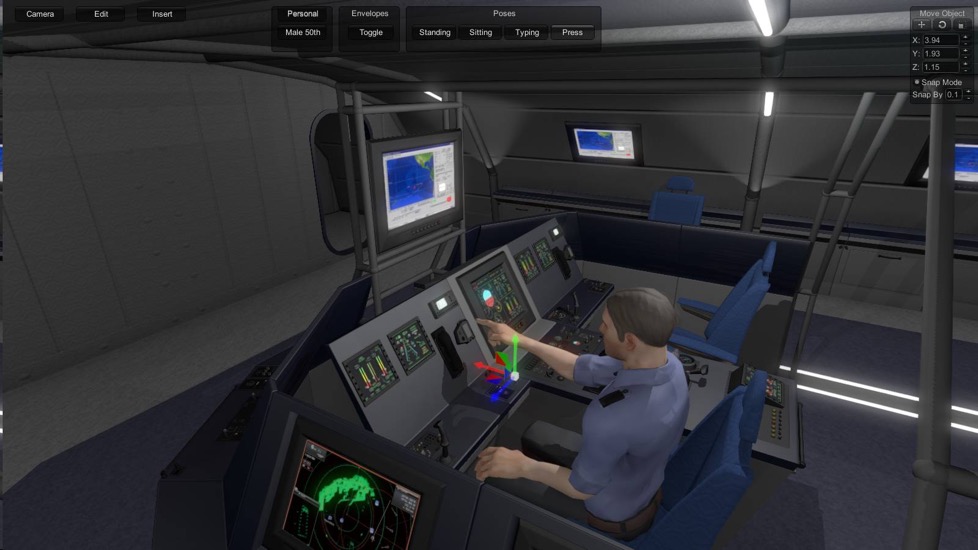 10
Themanufacturer.com. (2019). [online] Available at: https://tinyurl.com/y68e5233
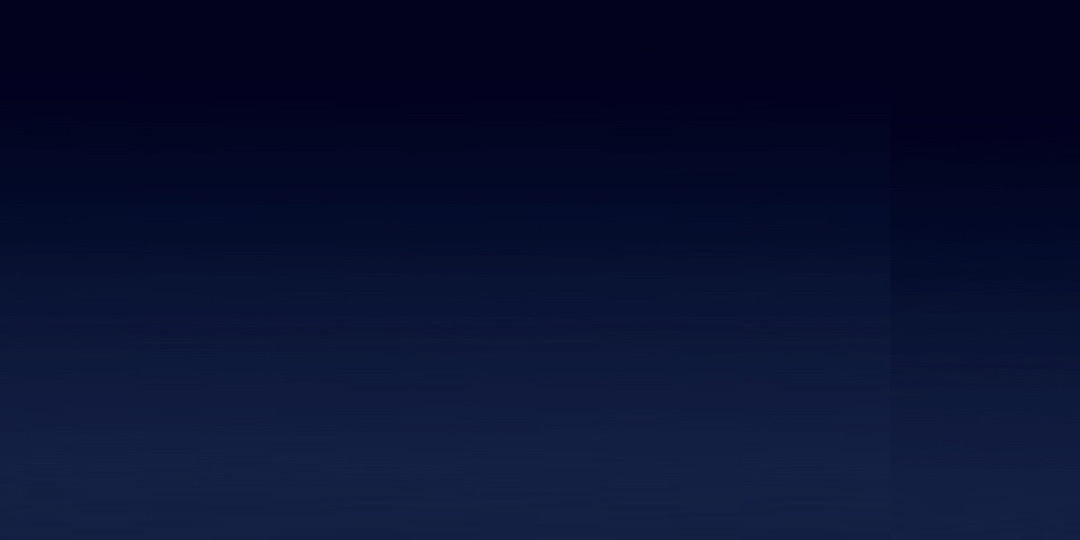 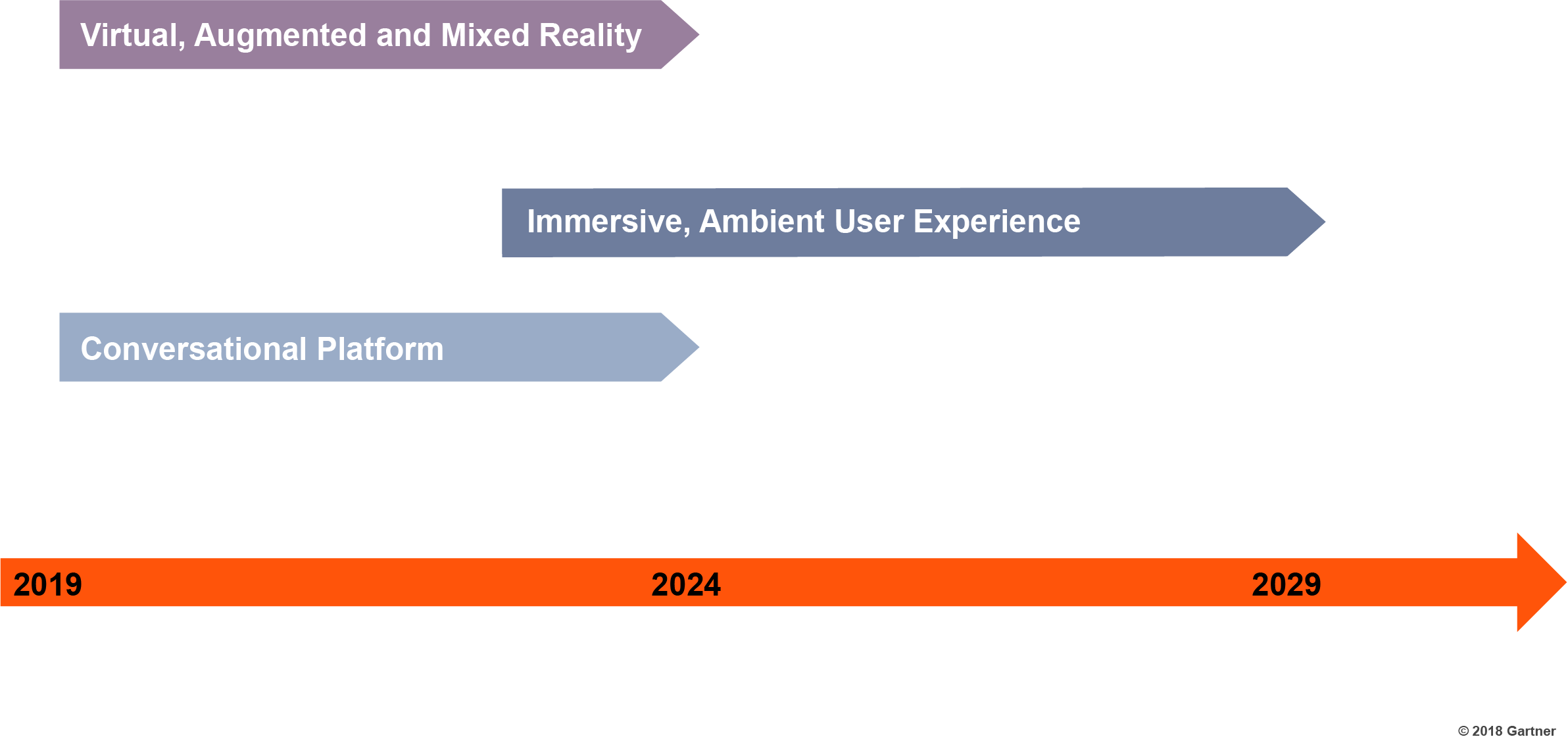 Cearley, D. and Burke, B. (2018). Top 10 Strategic Technology Trends for 2019. [online] Available at: https://tinyurl.com/y3oa9k43
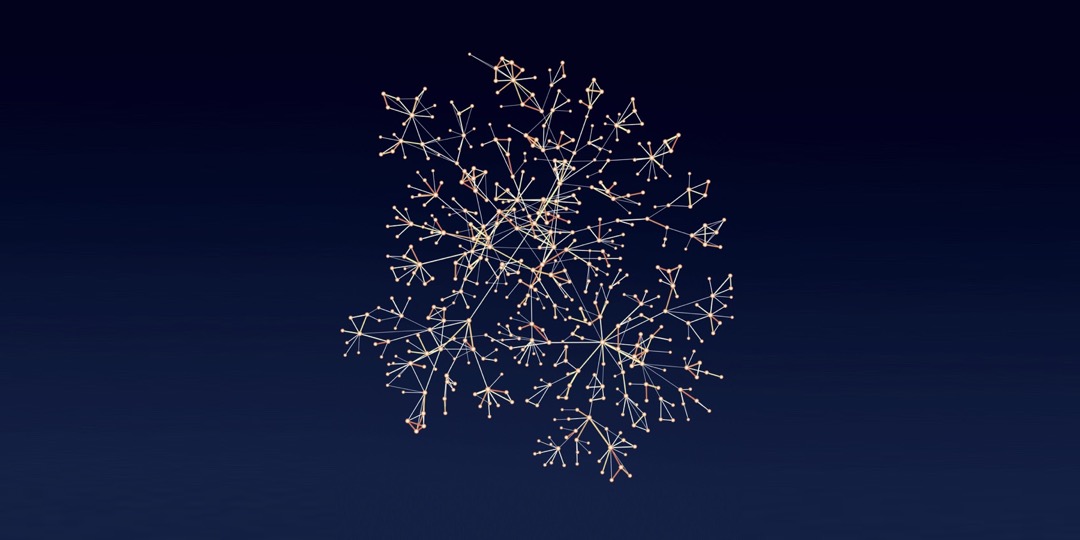 Creating demand for upskilling and new qualifications
Can use to change or train for individual jobs – but why does it not get adopted more
Are we getting the most from this tech and how do we do it long term across an entire organisation?
Mycourses.aalto.fi. (2019). Course: CS-E5740 - Complex Networks, 12.09.2018-12.12.2018. [online] Available at: https://tinyurl.com/yyz6umq2
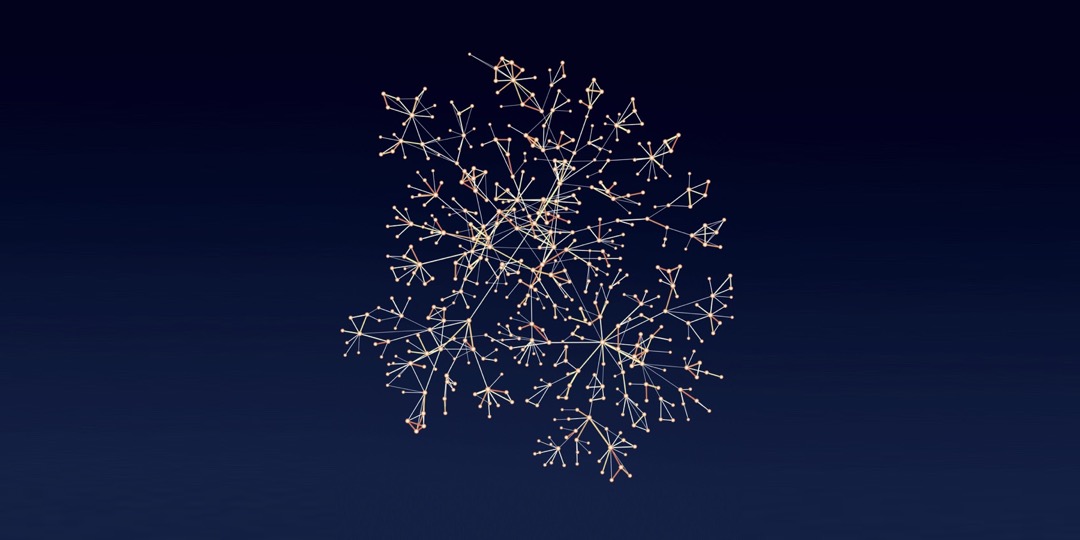 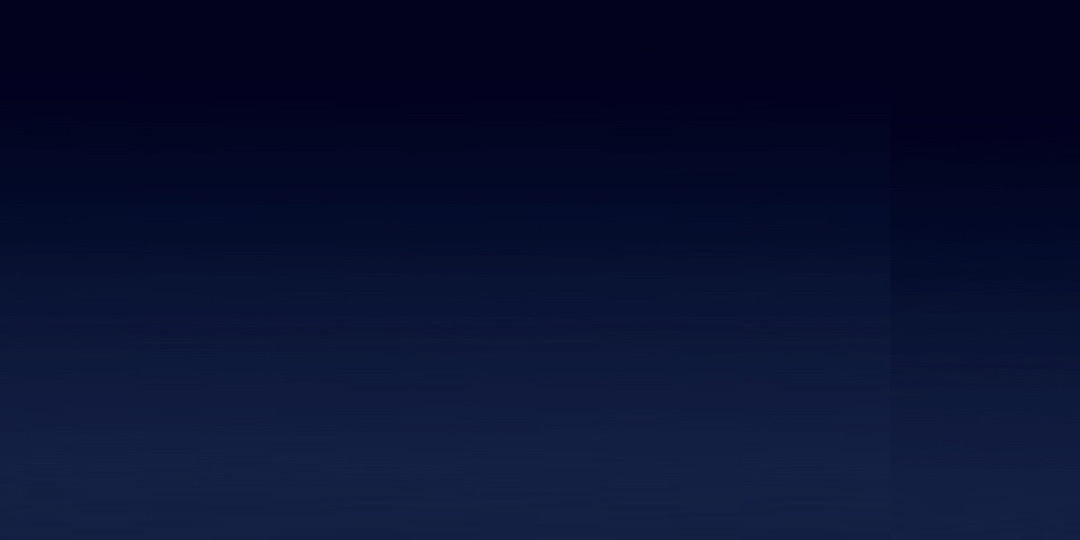 Creating demand for upskilling and new qualifications
Can use to change or train for individual jobs – but why does it not get adopted more
Are we getting the most from this tech and how do we do it long term across an entire organisation?
Mycourses.aalto.fi. (2019). Course: CS-E5740 - Complex Networks, 12.09.2018-12.12.2018. [online] Available at: https://tinyurl.com/yyz6umq2
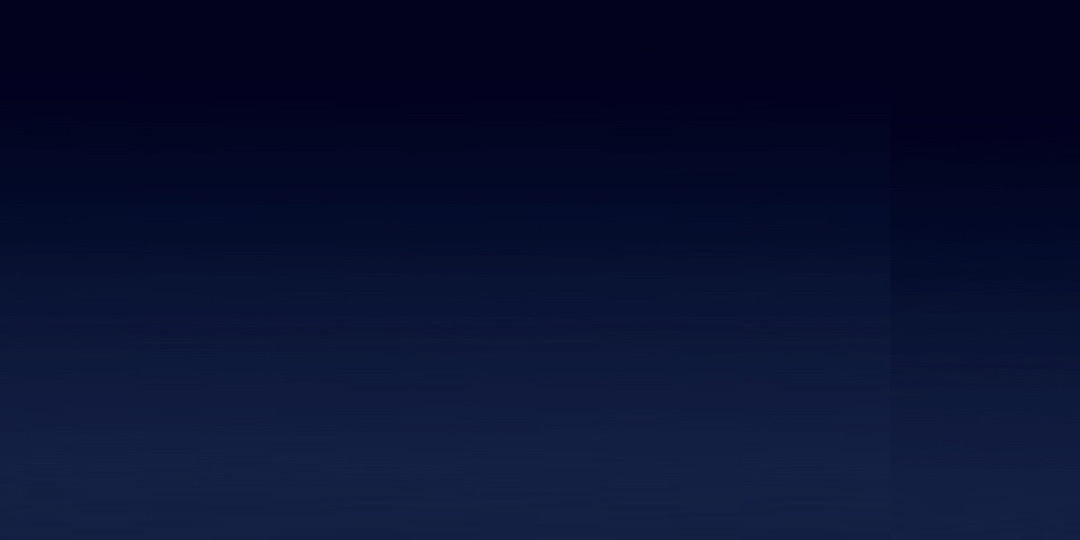 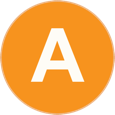 Creating demand for upskilling and new qualifications
Can use to change or train for individual jobs – but why does it not get adopted more
Are we getting the most from this tech and how do we do it long term across an entire organisation?
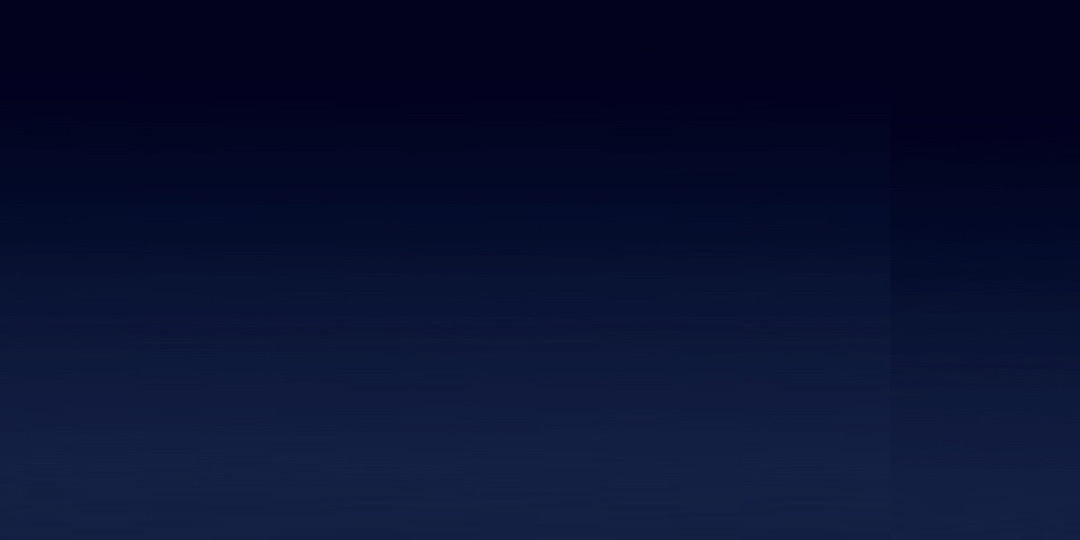 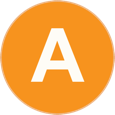 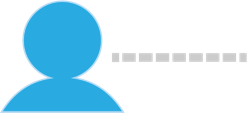 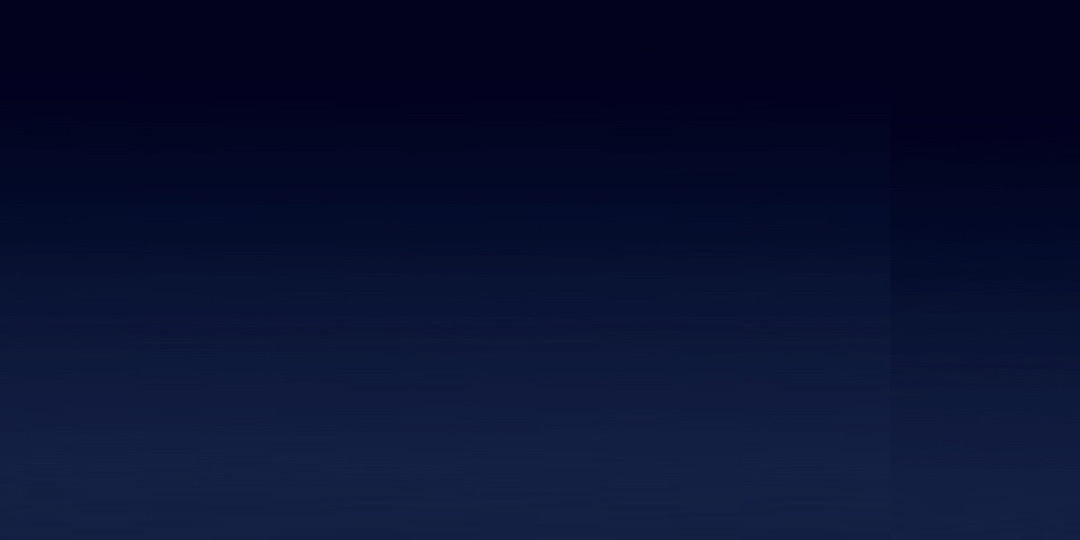 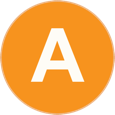 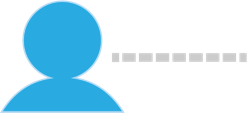 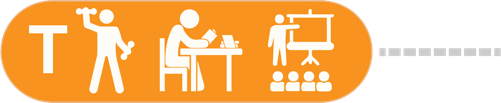 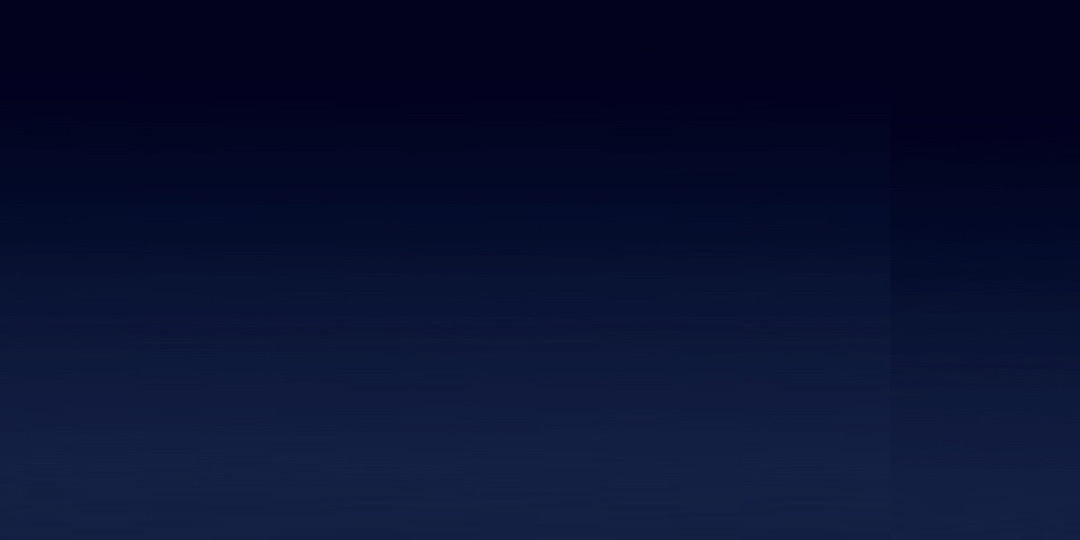 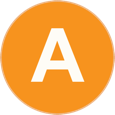 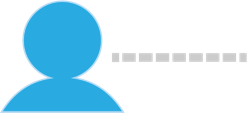 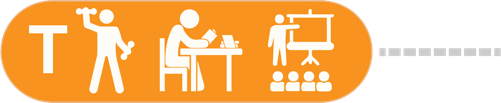 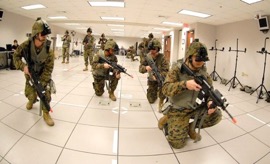 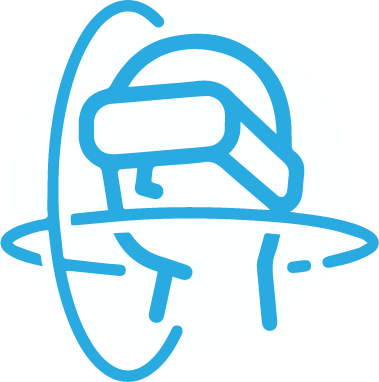 Jasoren.com. (2019). Virtual reality in military training — Jasoren. [online] Available at: https://tinyurl.com/y5pukyny
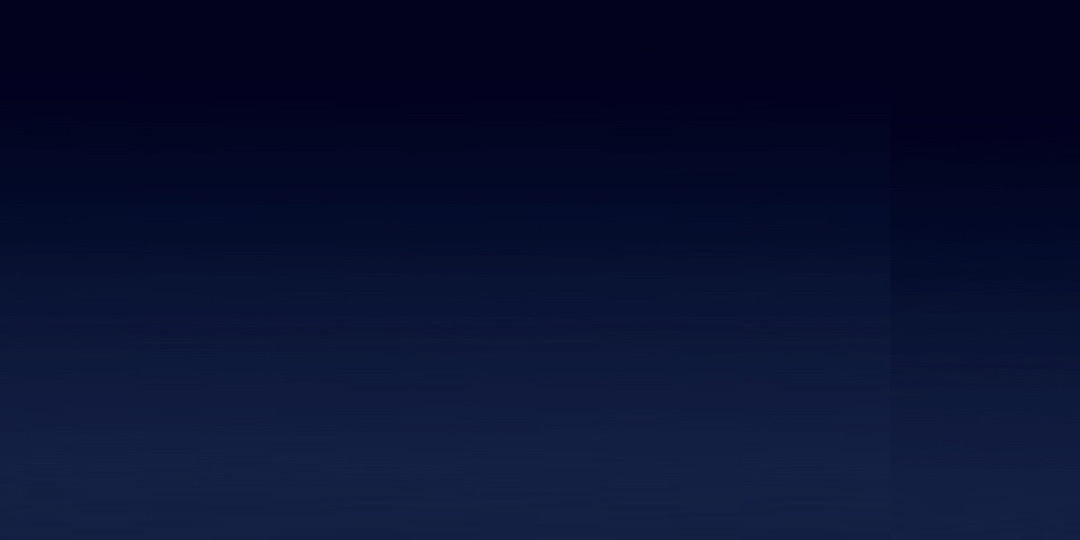 Individual
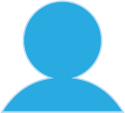 Human / Machine Immersion Data
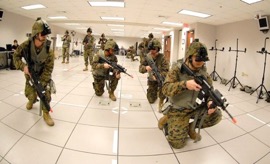 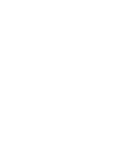 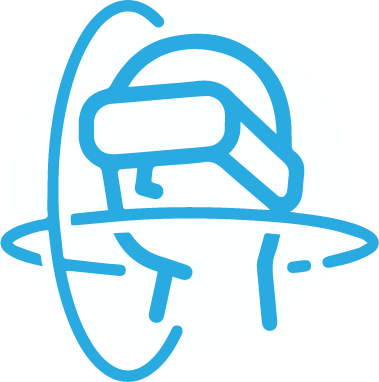 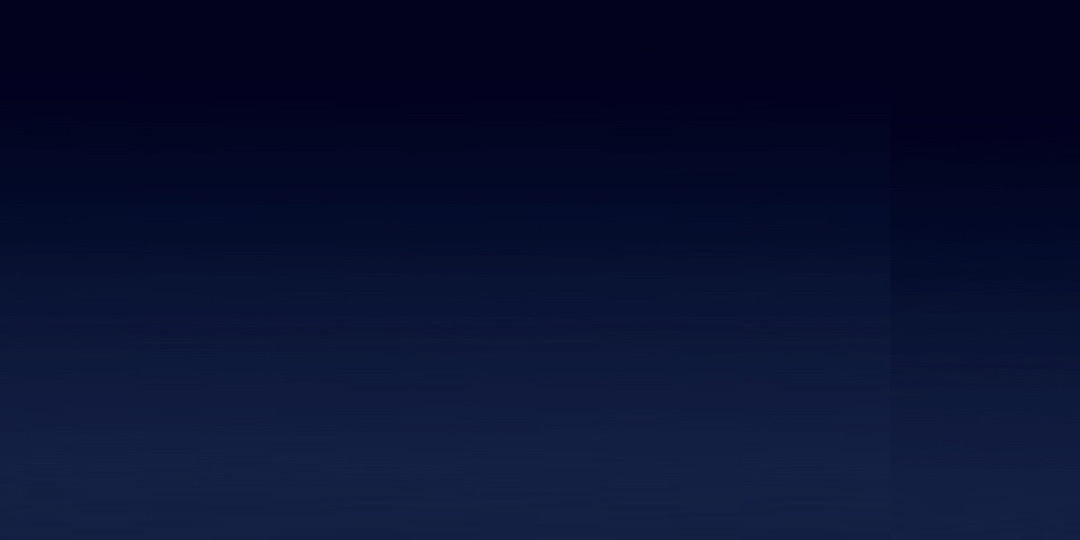 Group
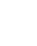 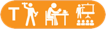 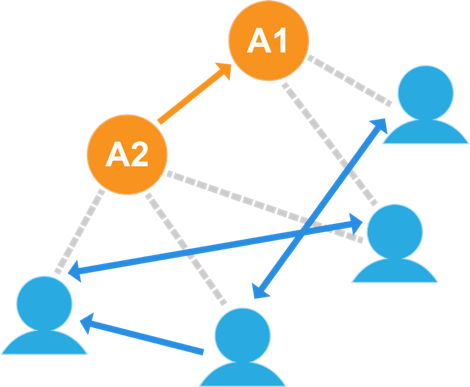 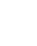 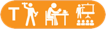 Human / Machine Immersion Data
Individual
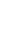 Parraguez, P. (2015). A networked perspective on the engineering design process: at the intersection of process and organisation architectures (Doctoral dissertation, PhD Thesis, Technical University of Denmark).
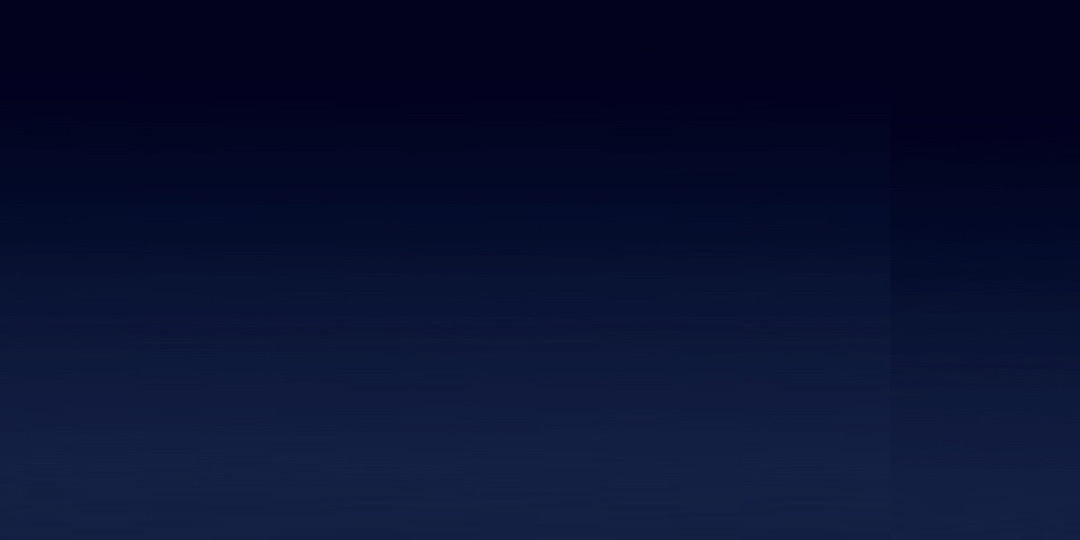 Organisation
Organisation
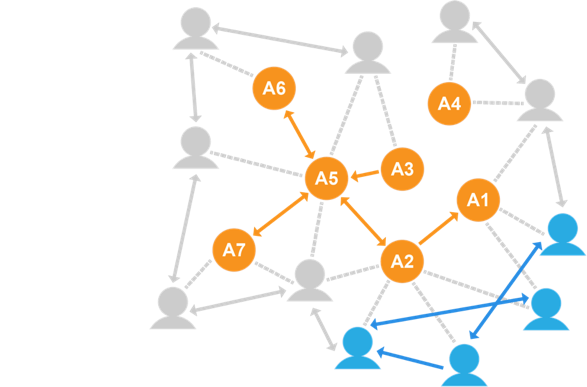 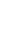 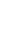 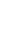 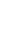 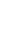 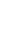 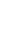 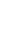 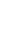 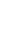 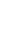 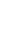 Human / Machine Immersion Data
Group
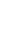 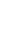 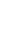 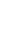 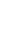 Individual
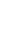 Parraguez, P. (2015). A networked perspective on the engineering design process: at the intersection of process and organisation architectures (Doctoral dissertation, PhD Thesis, Technical University of Denmark).
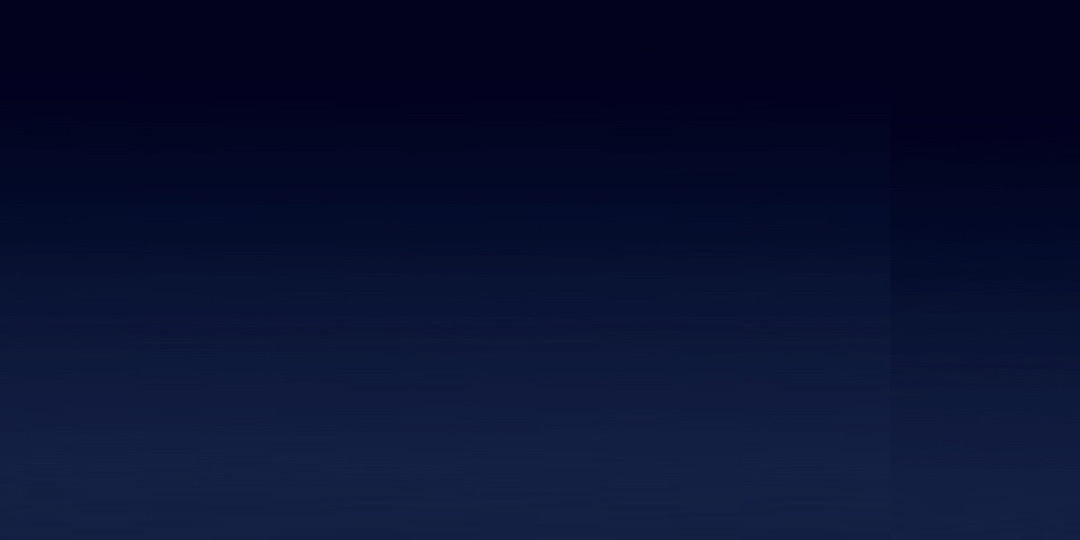 Integrated Organisational Immersive Training
Organisation
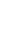 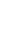 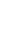 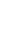 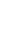 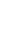 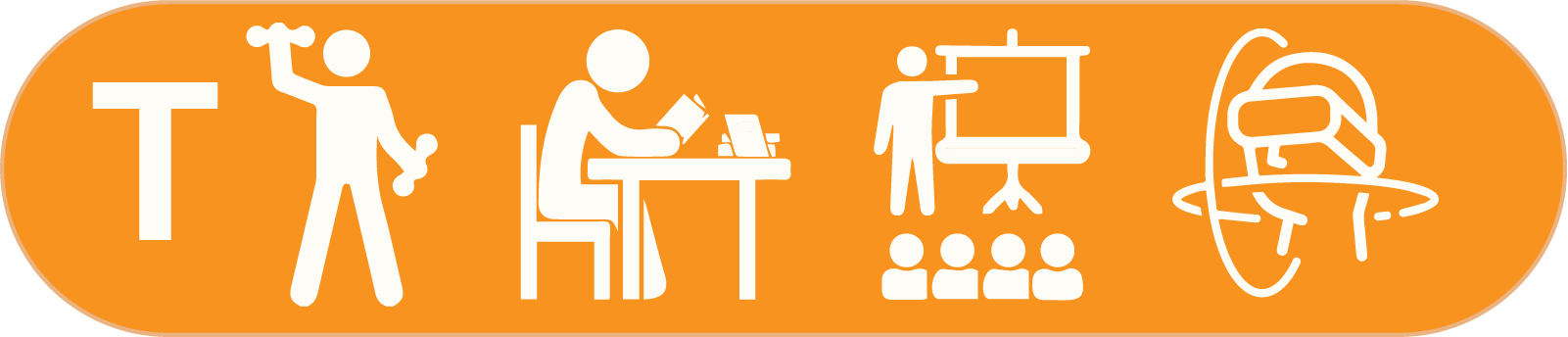 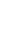 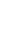 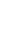 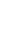 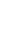 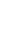 Human / Machine Immersion Data
Group
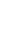 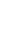 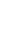 Design driven and data informed
Iteratively adapting to changes in network
Provides complete picture of training effectiveness 
Enables targeted improvements in traditional processes
More focused, efficient and effective operations
Maximised capability
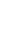 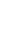 Individual
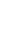 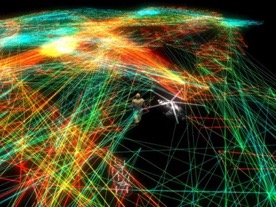 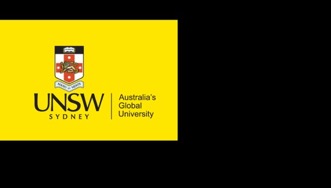 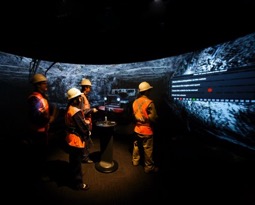 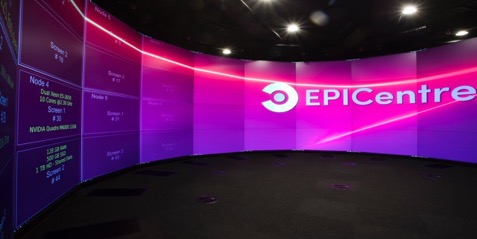 EPICentre (Expanded Perception & Interaction Centre)
Applied artificial intelligence
Computational simulation science
Mixed Reality lab (XR-LAB)

iCinema 
AVIE
Intelligent Environments Lab
Ultra High Resolution Scanning Lab

National Facility for Human-Robot Interaction Research 
Unique facility with 200 sensors to evaluate interpersonal and human-robot interaction, and new human-centred technologies

3D Visualisation Aesthetics Lab
VR visualisation of complex scientific and medical data
Creating demand for upskilling and new qualifications
Can use to change or train for individual jobs – but why does it not get adopted more
Are we getting the most from this tech and how do we do it long term across an entire organisation?
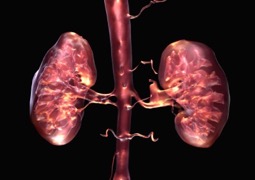 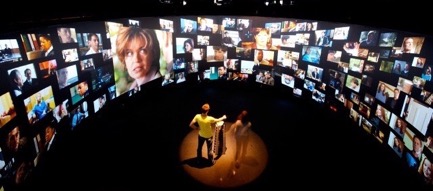 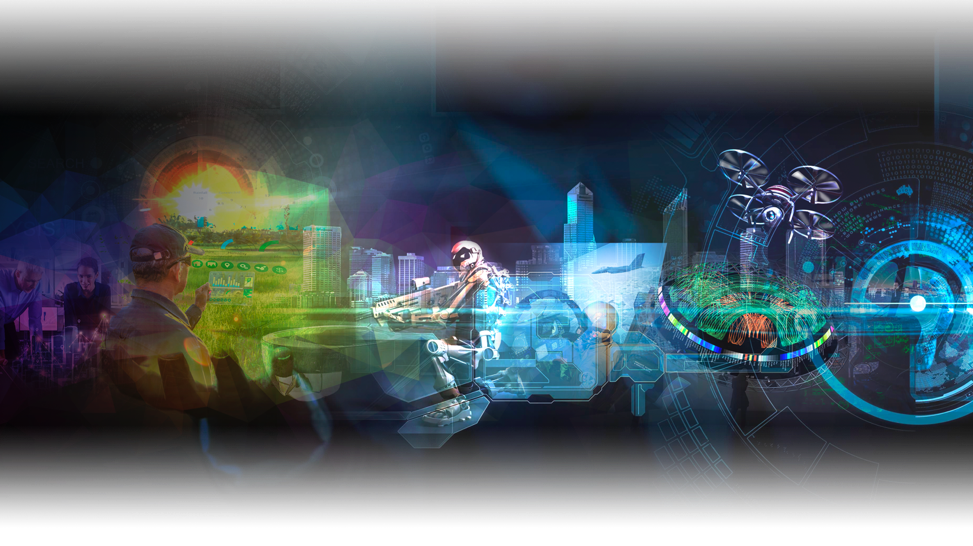 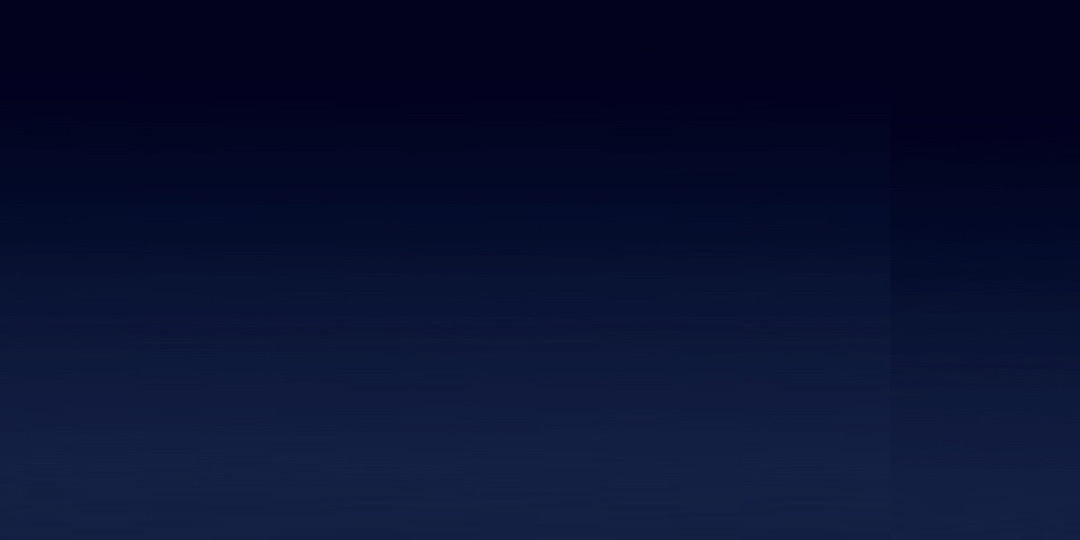 Visualisation, Simulation, and Immersive Design Ecosystem
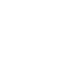 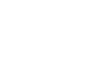 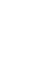 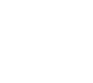 Complexity and Wicked Problems
Human Centric
Design
Immersion Management
Human Dimensions in Immersive Environments
AI and Robotics
Designing and Experiencing Immersion
VR, AR, and MR
Models and Convergence
Simulation Design
Training and Skills
Systems and Solutions Design
Narrative and Sensemaking
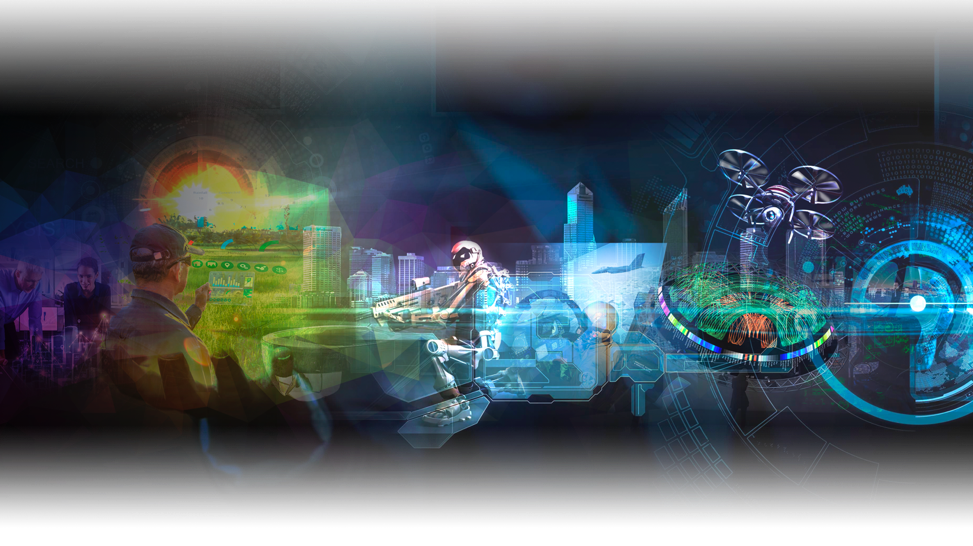 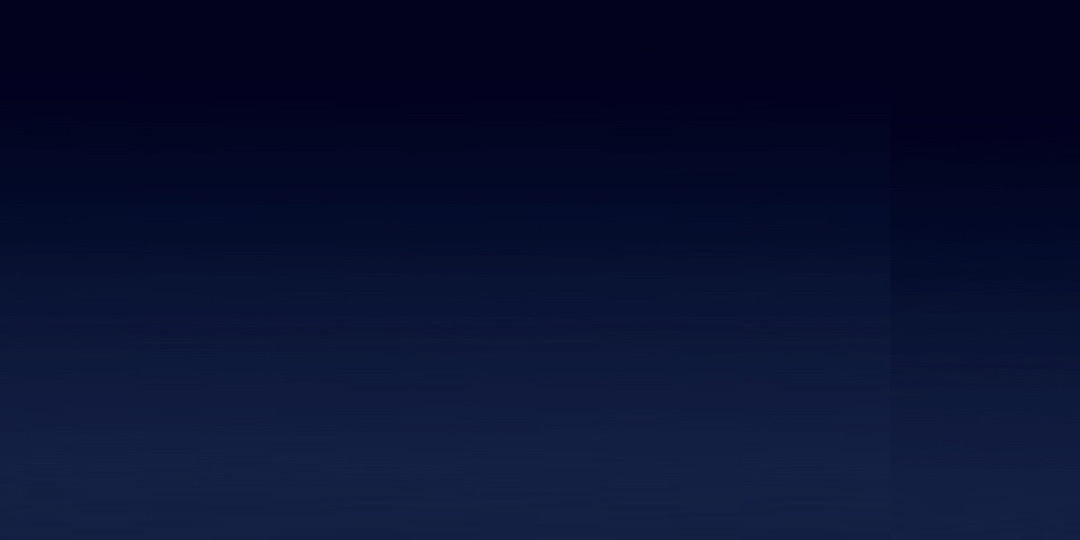 Visualisation, Simulation, and Immersive Design Ecosystem
Servicing
Short Courses (micro-credentialed)
Individual
Skill Development
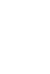 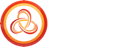 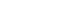 Typically 2-3 days
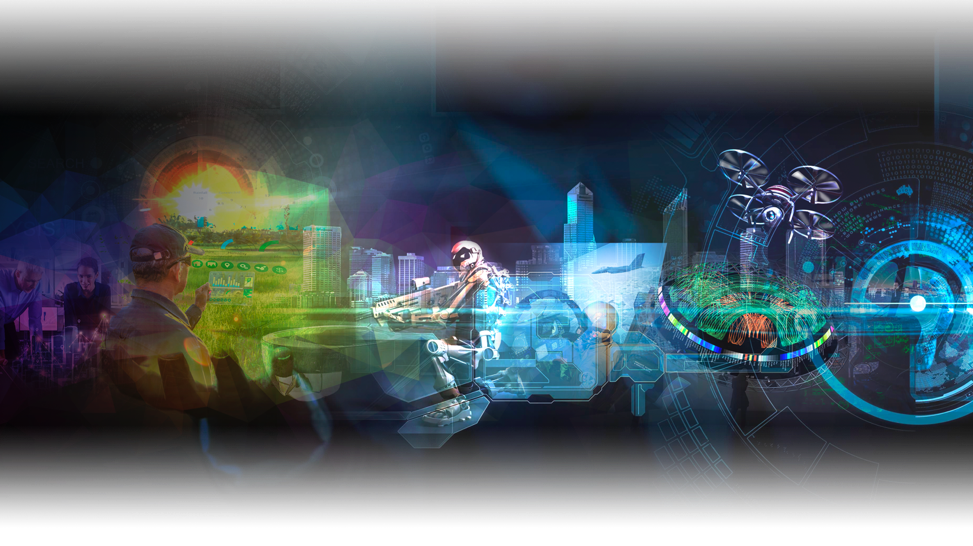 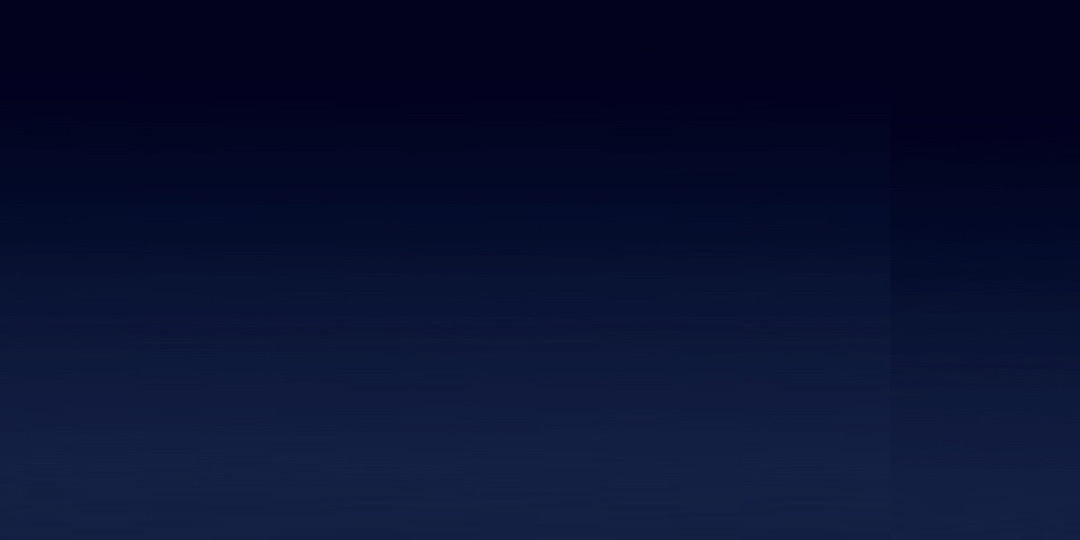 Visualisation, Simulation, and Immersive Design Ecosystem
Servicing
Short Courses (micro-credentialed)
Individual
Skill Development
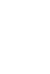 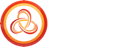 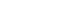 Typically 2-3 days
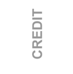 Group
Immersive Design
Graduate Certificate & Masters
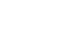 Grad Cert
Masters
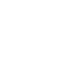 0.3 years
1.7 years
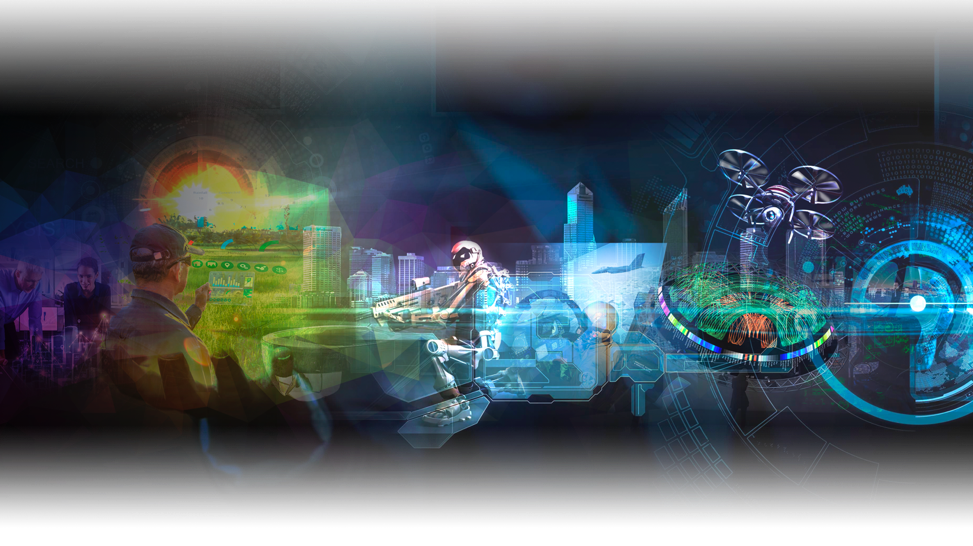 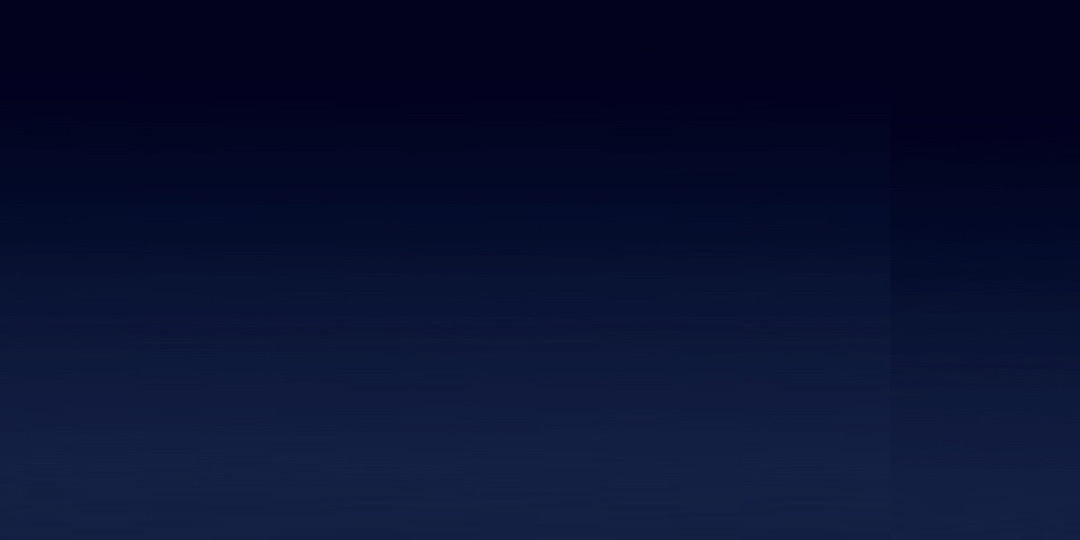 Visualisation, Simulation, and Immersive Design Ecosystem
Servicing
Short Courses (micro-credentialed)
Individual
Skill Development
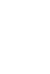 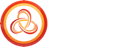 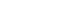 Typically 2-3 days
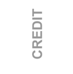 Group
Immersive Design
Graduate Certificate & Masters
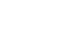 Grad Cert
Masters
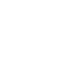 0.3 years
1.7 years
Organisational
Training Strategy
Consultation & Contract Research
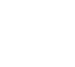 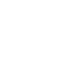 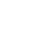 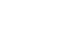 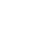 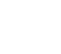 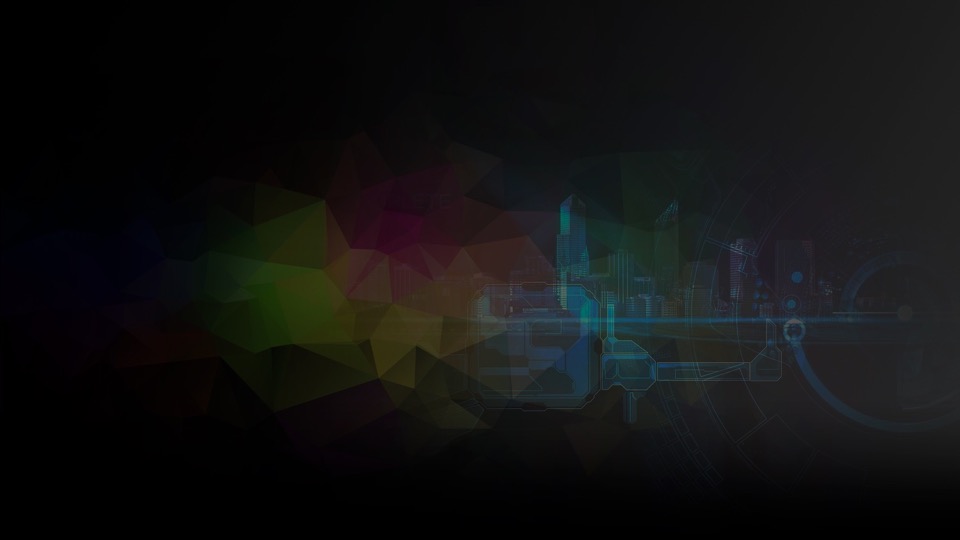 artdesign.unsw.edu.au/VSID
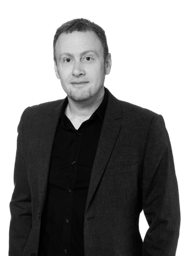 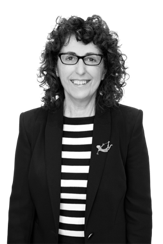 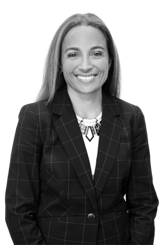 Associate Professor Simon McIntyre
Associate Dean Education
UNSW Art & Design
s.mcintyre@unsw.edu.au
Dr Teresa Crea
Development & Education Lead 
Visualisation | Simulation | Immersive Design
t.crea@unsw.edu.au
Alisha Fisher
Managing Director
Asia Pacific Simulation Alliance
alisha@asiapacificsimulationalliance.com
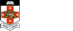 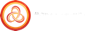 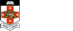